3D-Objekte konstruieren
Aufbau des Workshops
Begrüßung
Einschränkungen beim 3D-Druck verstehen
Best Practices für die 3D-Modellierung
Einführung in Autodesk Fusion 360
Vorstellungsrunde
Woher kennt ihr das HyLeC?
Welche Ziele und Erwartungen habt ihr für heute?
Teil 1
Einschränkungen beim 3D-Druck verstehen
Grundprinzipien des FDM
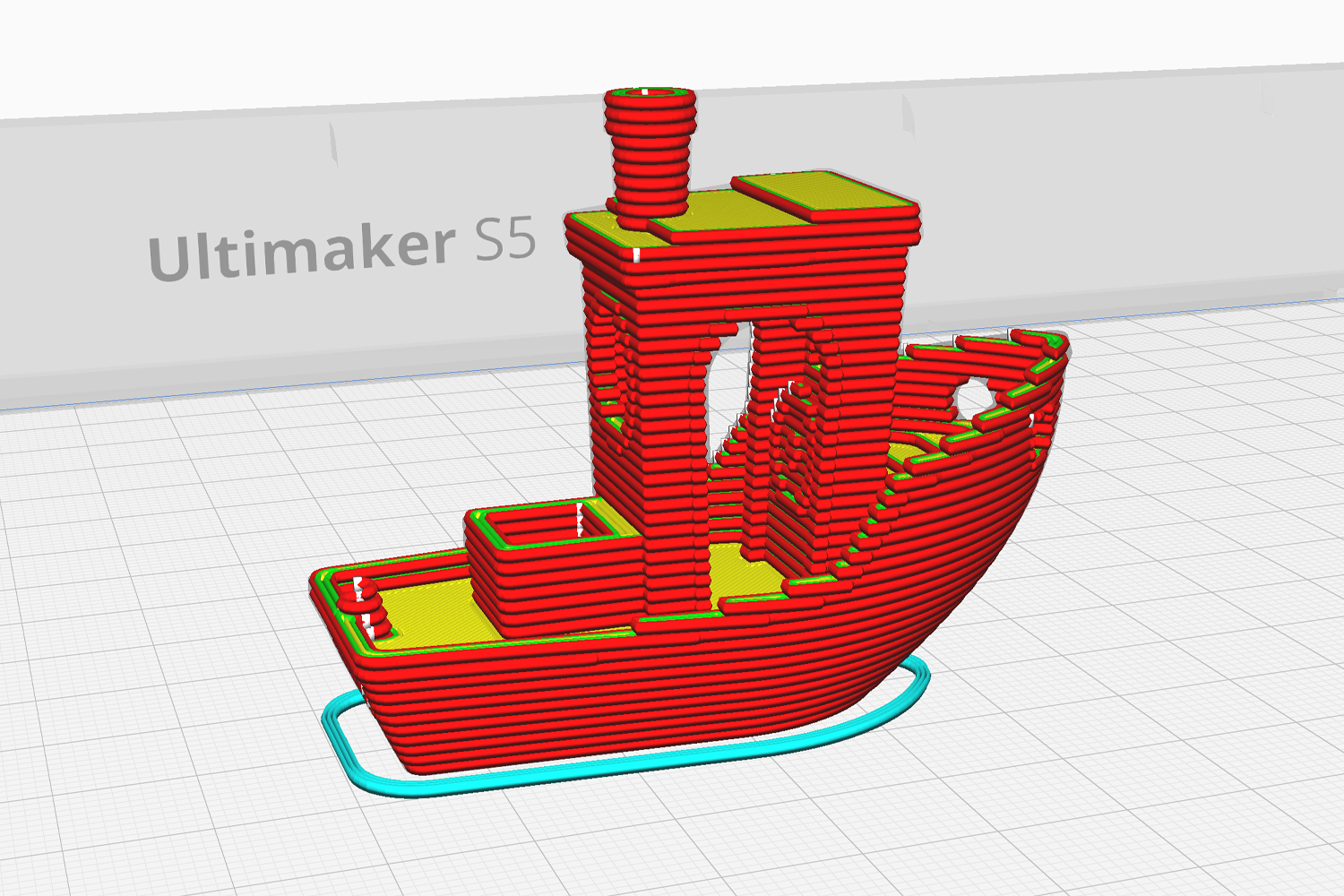 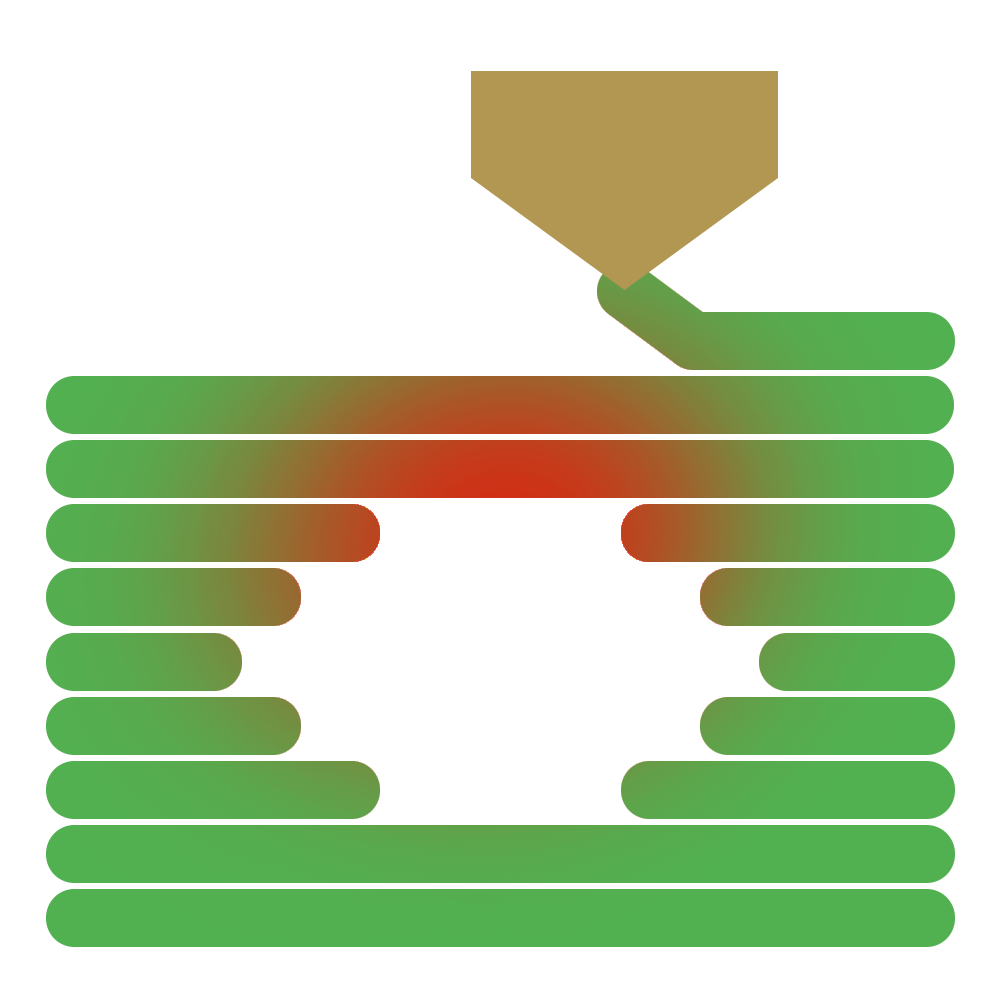 Konstruktive Einschränkungen
Brücken, Überhänge, Feine Strukturen
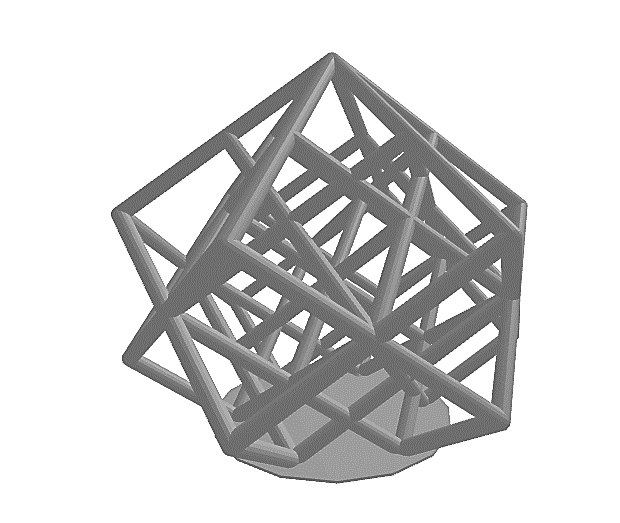 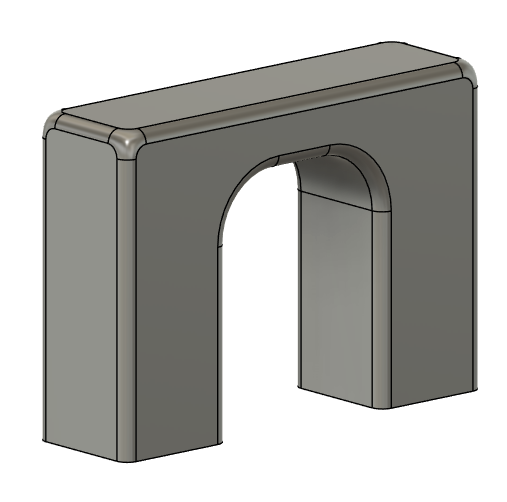 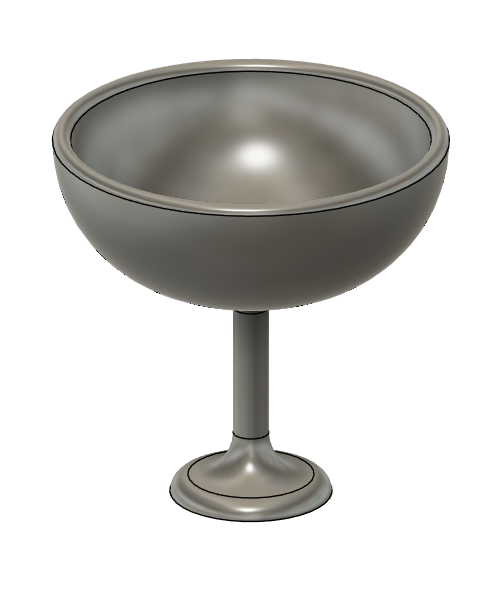 https://www.thingiverse.com/thing:1856832
Testen des Druckers
Winkel des Überhangs
Länge der Brücke
Größe der Bohrung
Text Größe
Toleranzen und Spielraum
Höhe des Turms
	. . .
Teil 2
Best Practices für die 3D-Modellierung
Design an den Druck anpassen
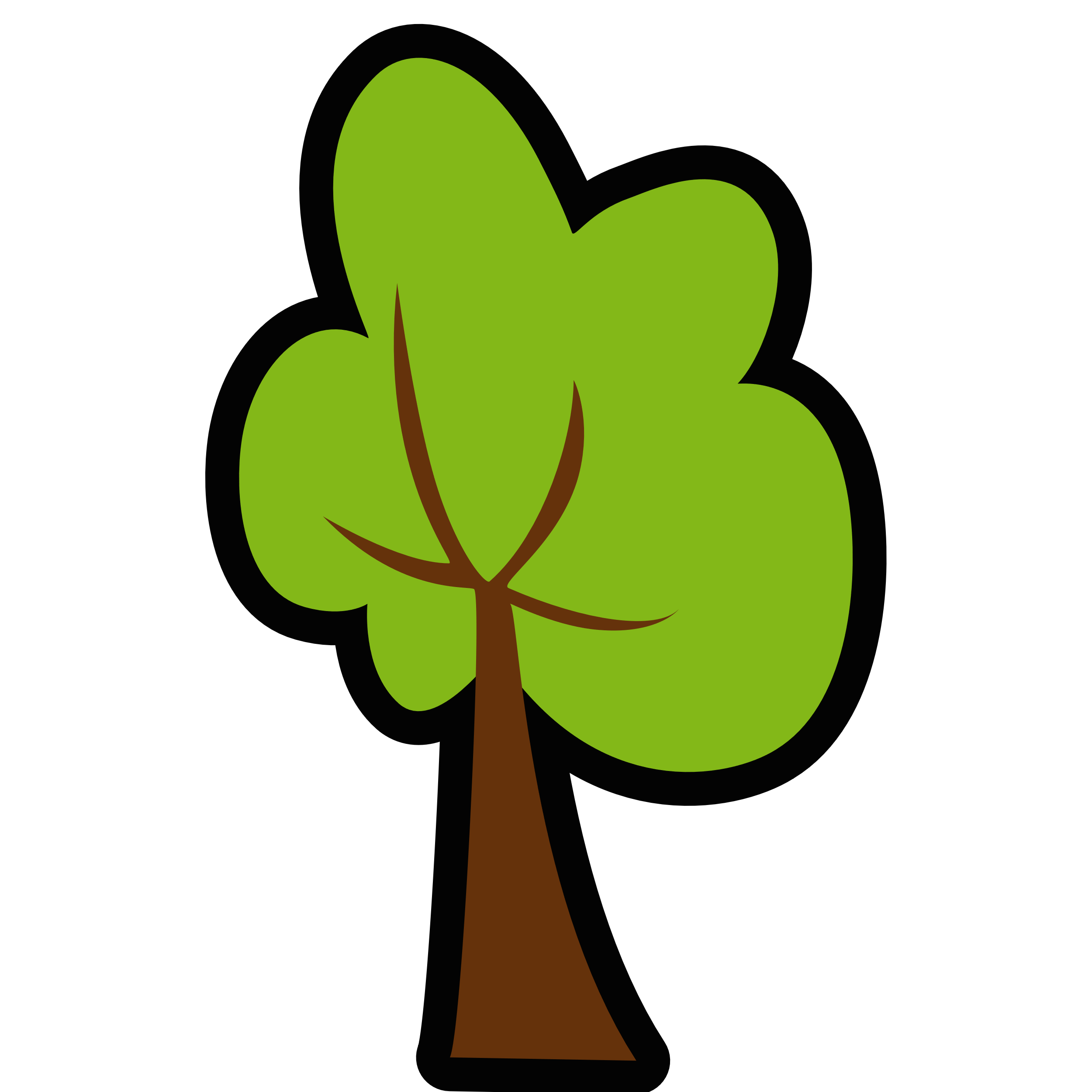 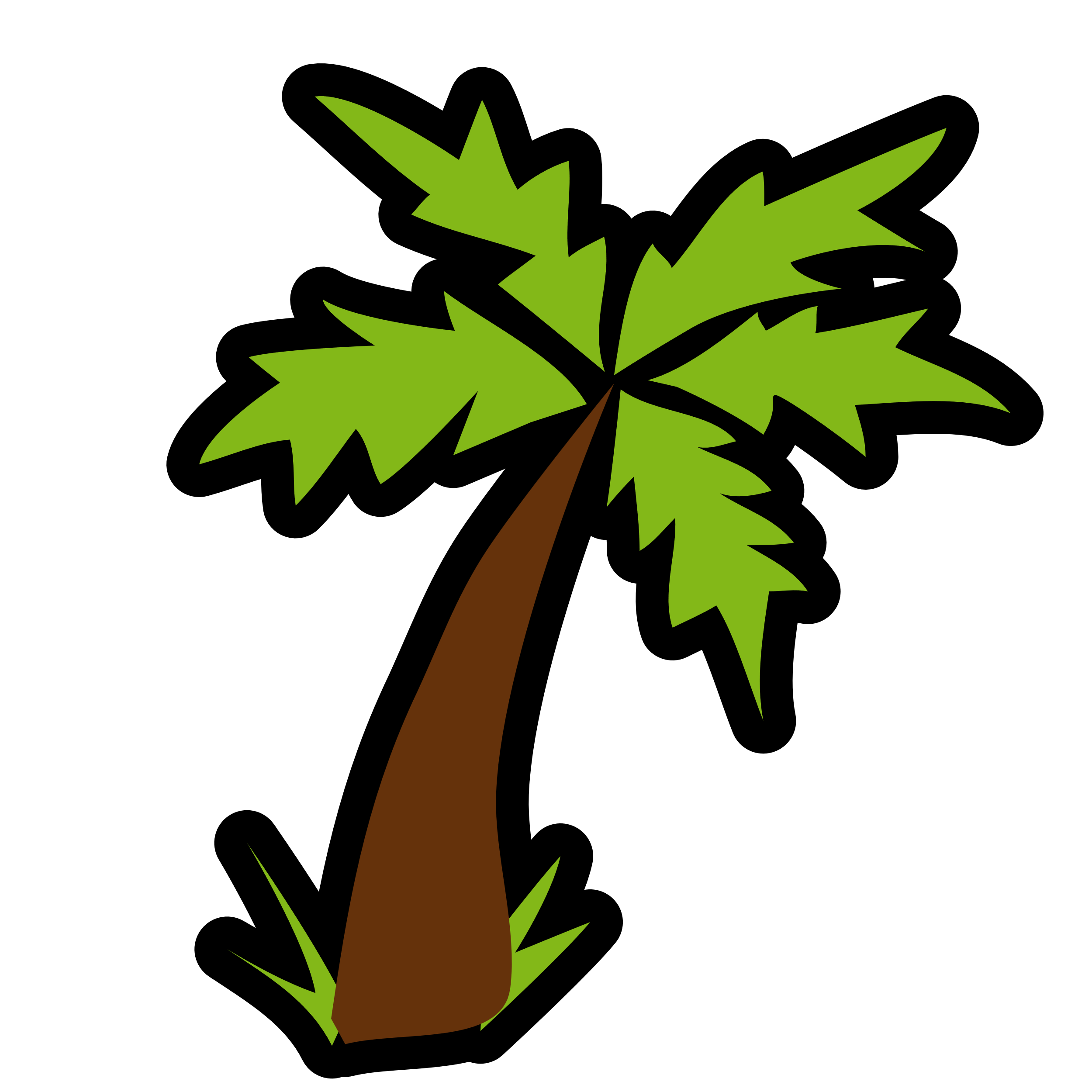 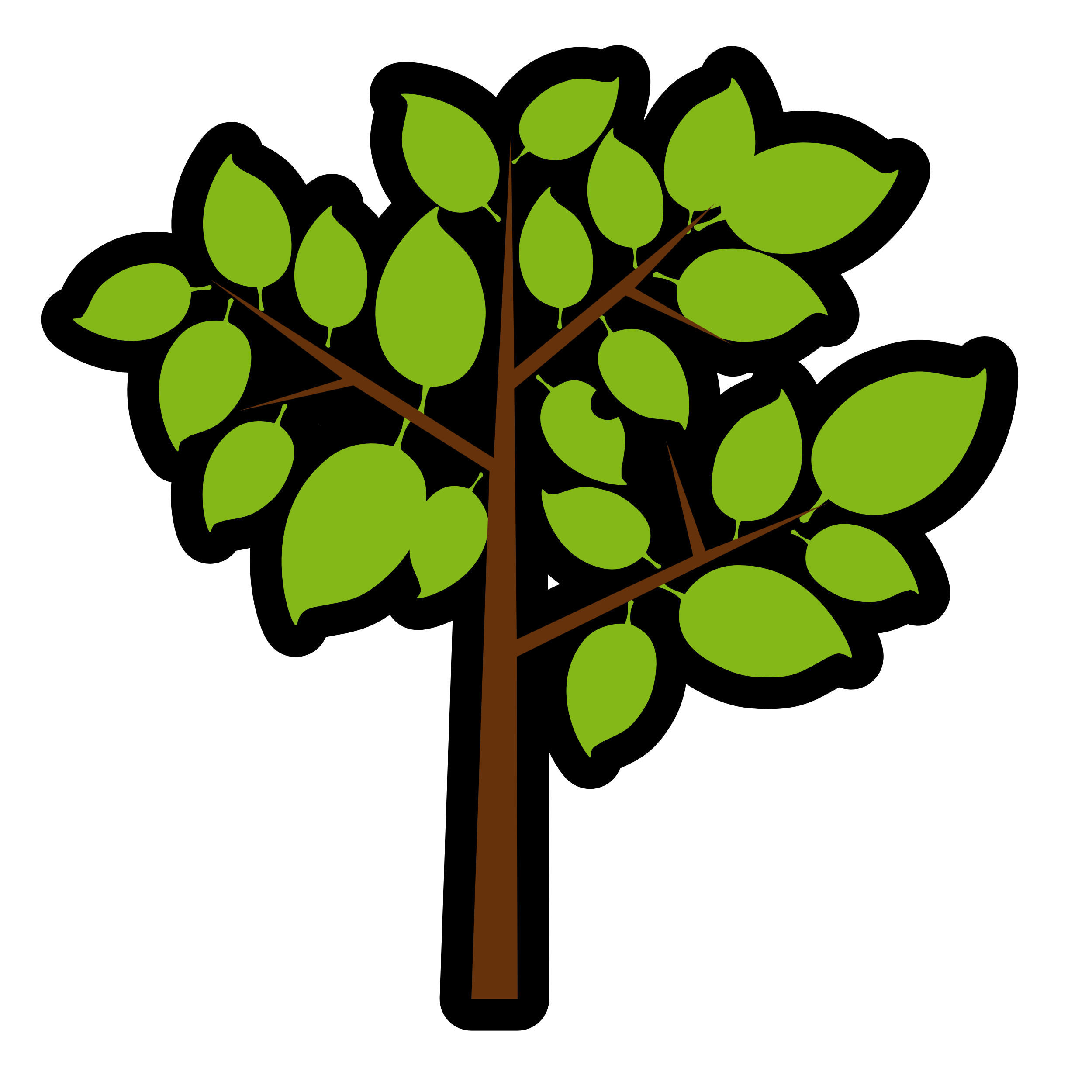 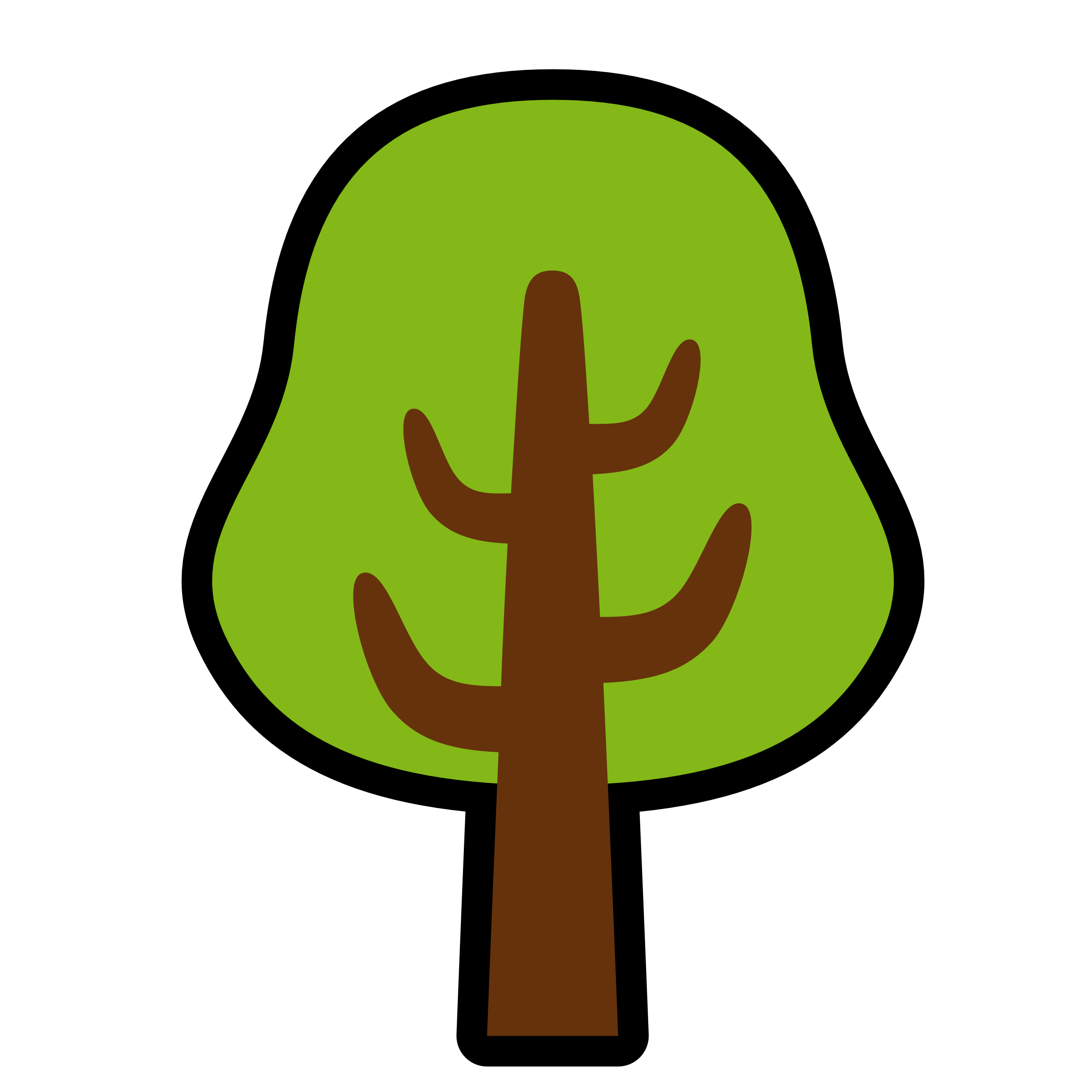 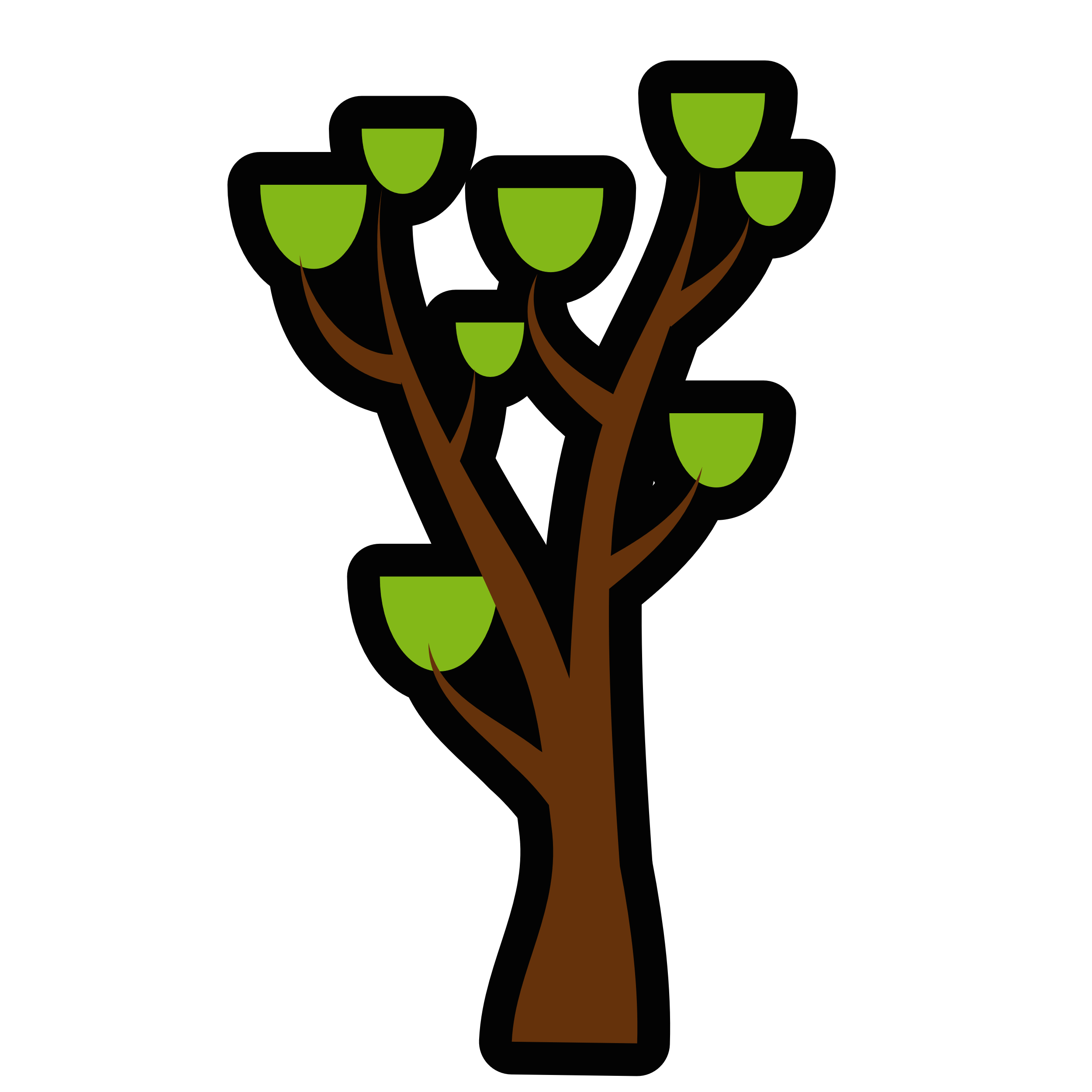 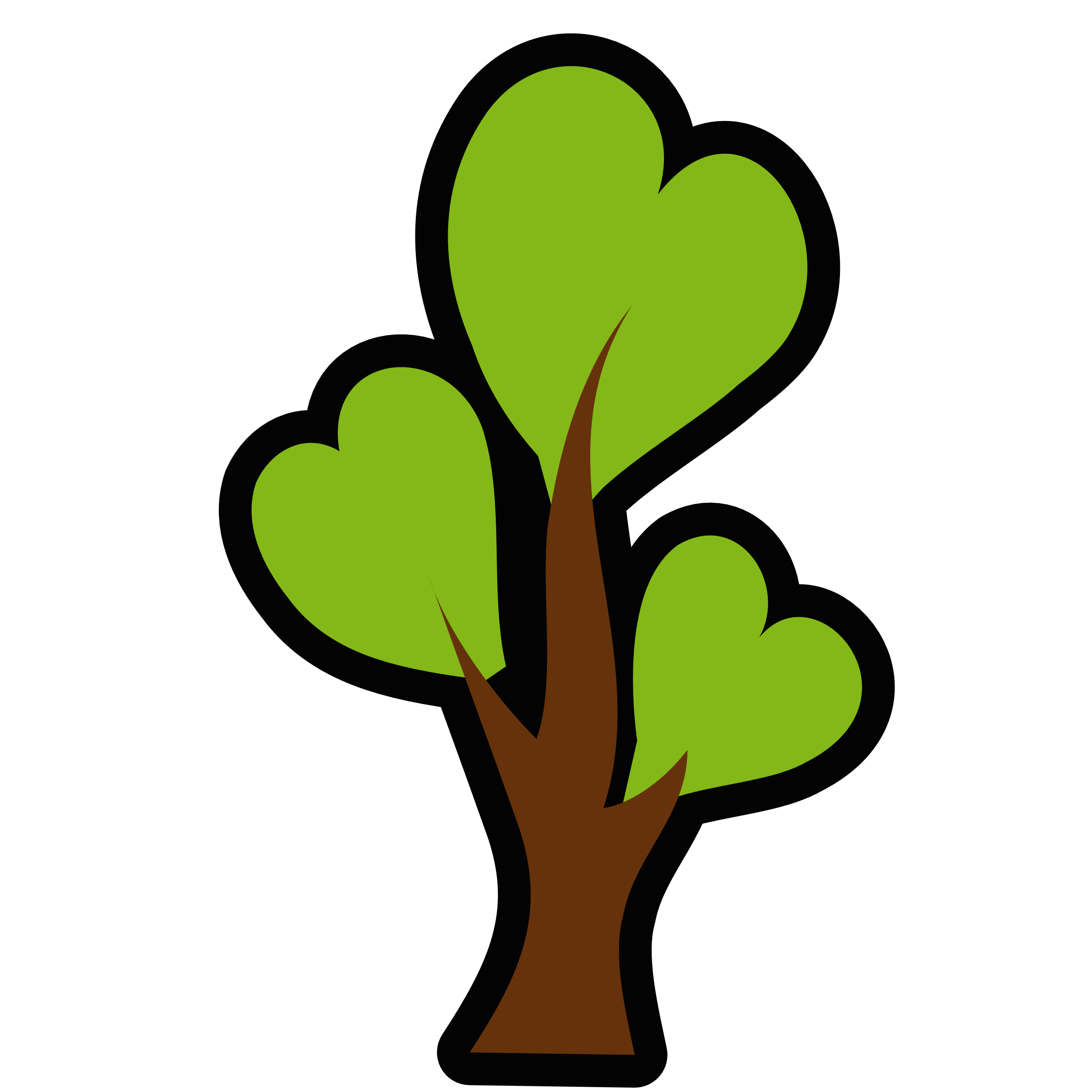 Druckausrichtung vorab festlegen
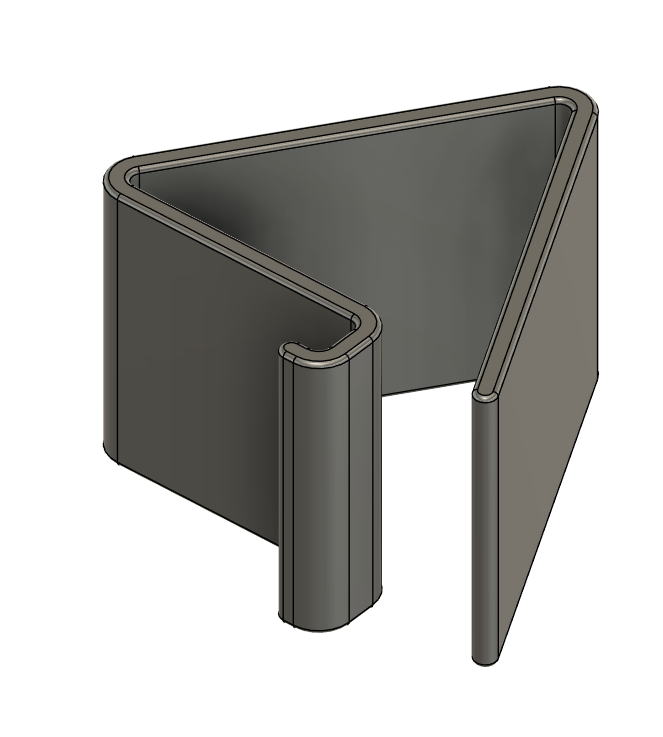 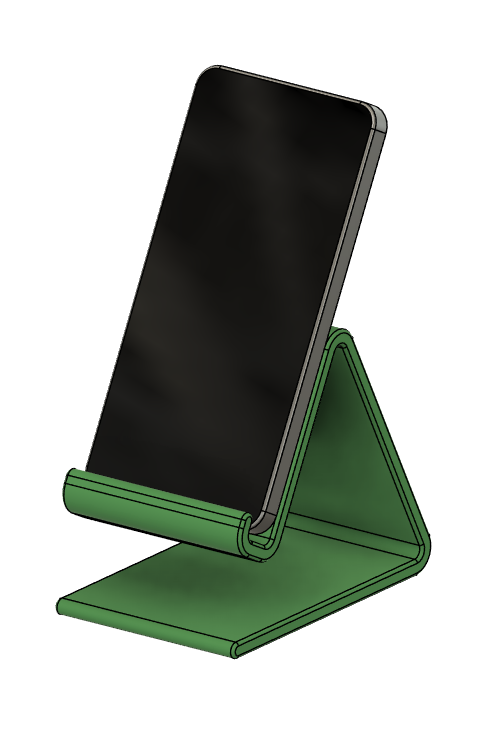 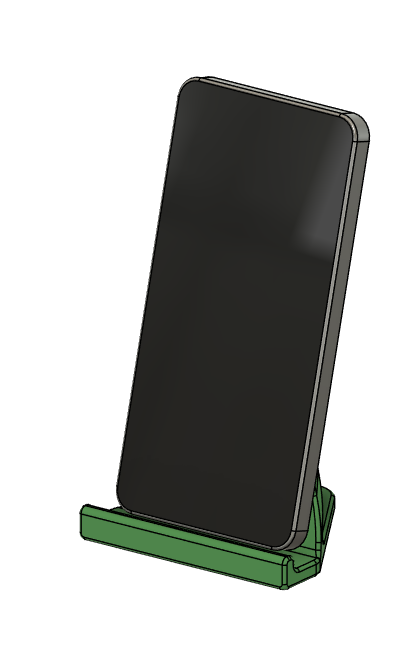 Zerlegung für spätere Zusammensetzung
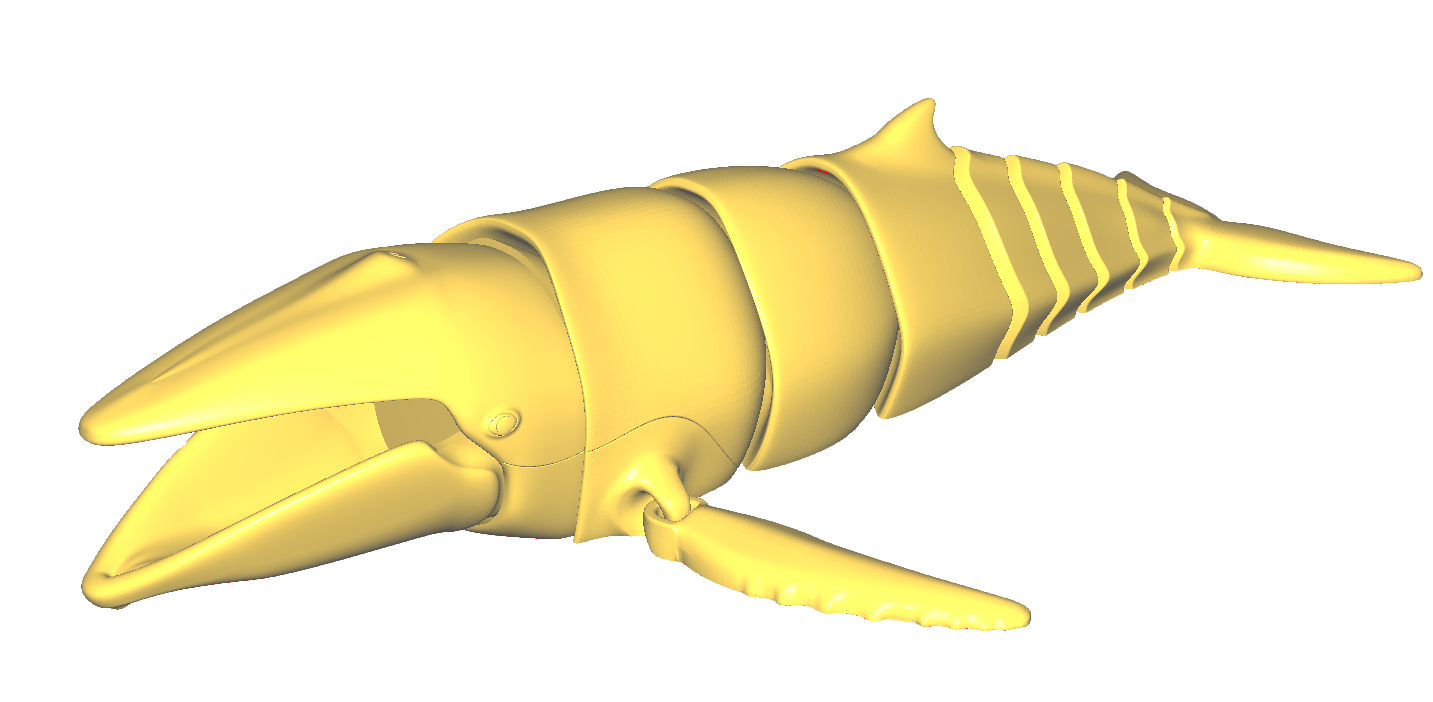 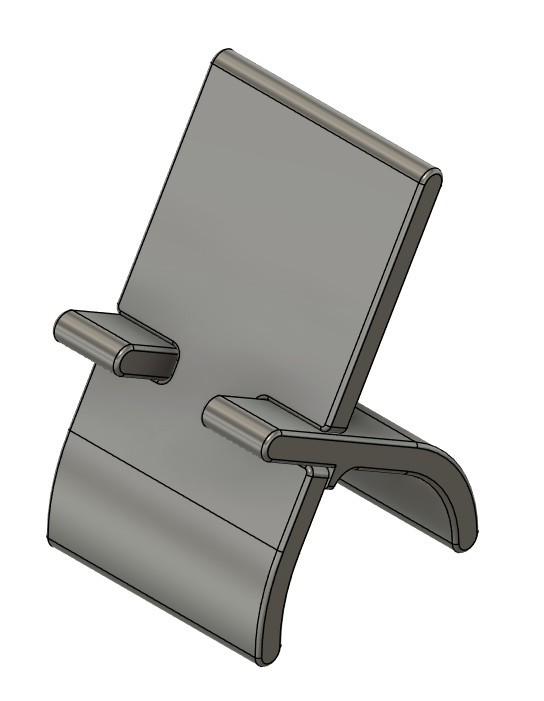 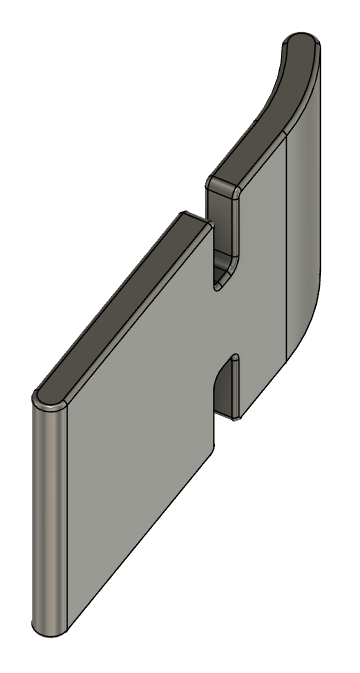 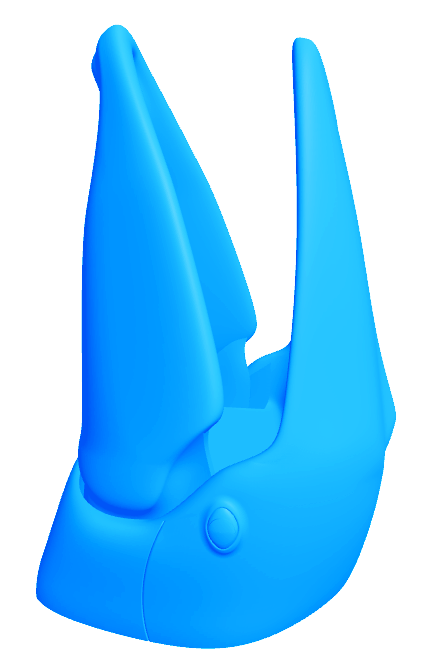 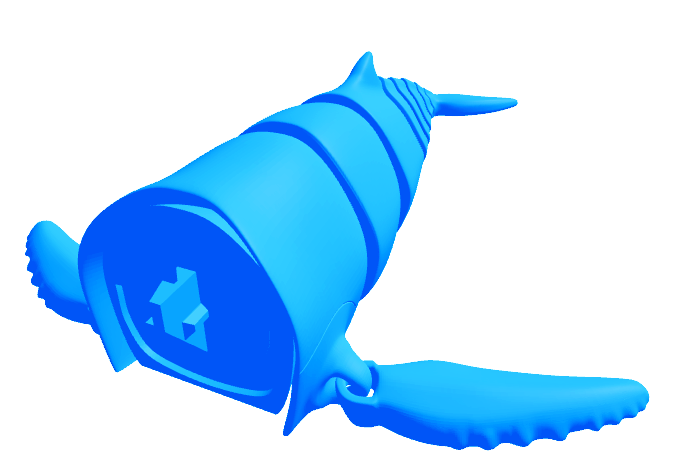 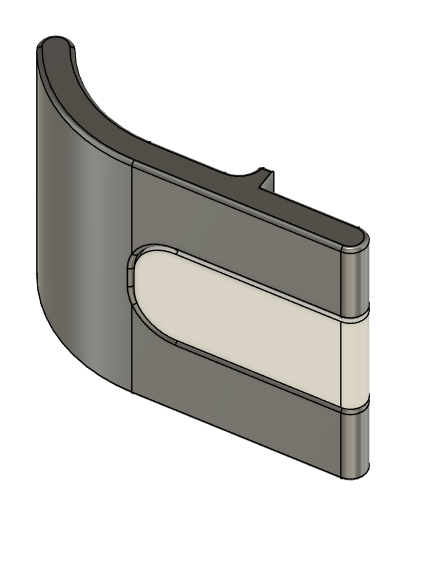 https://www.thingiverse.com/thing:6312135
[Speaker Notes: Wenn es nicht in einem Teil geht, dann zerlegen]
Print-in-place
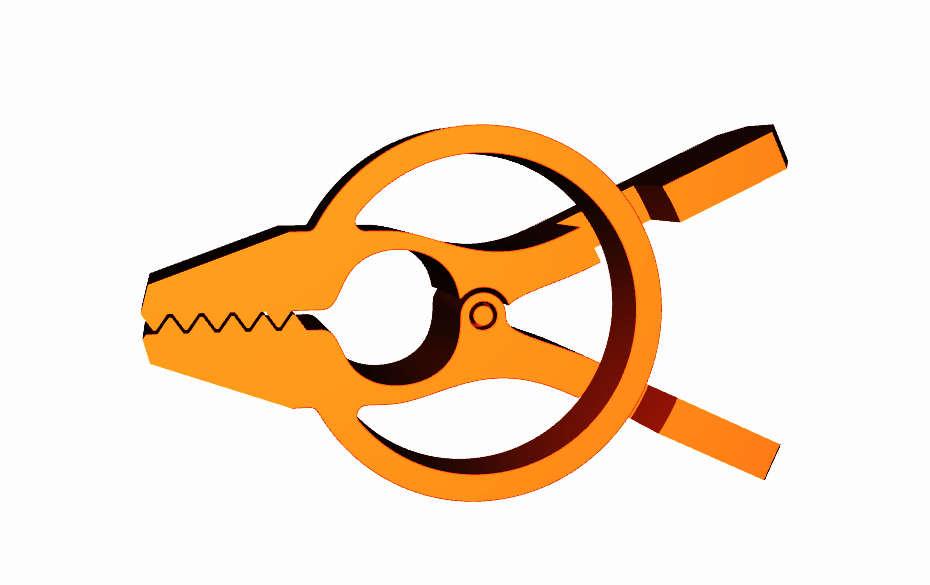 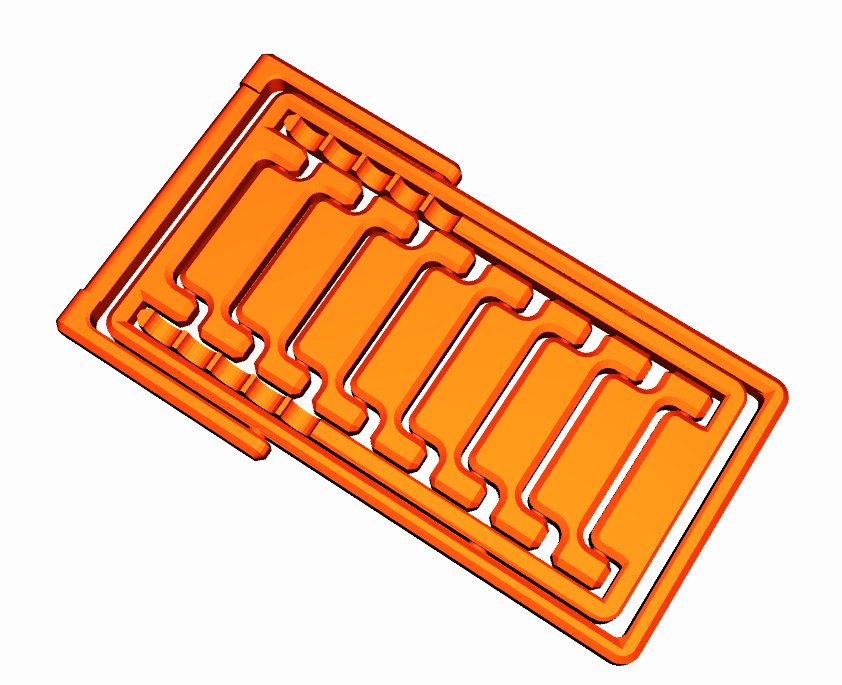 https://www.printables.com/model/390862-lounger-print-in-place
https://www.printables.com/model/510254-print-in-place-clip-v4
[Speaker Notes: Damit es funktioniert: Wichtig ist, dass Toleranzen stimmen (Abstände z. B. 0,3mm, Elastizität)]
Modellierung der Toleranzen
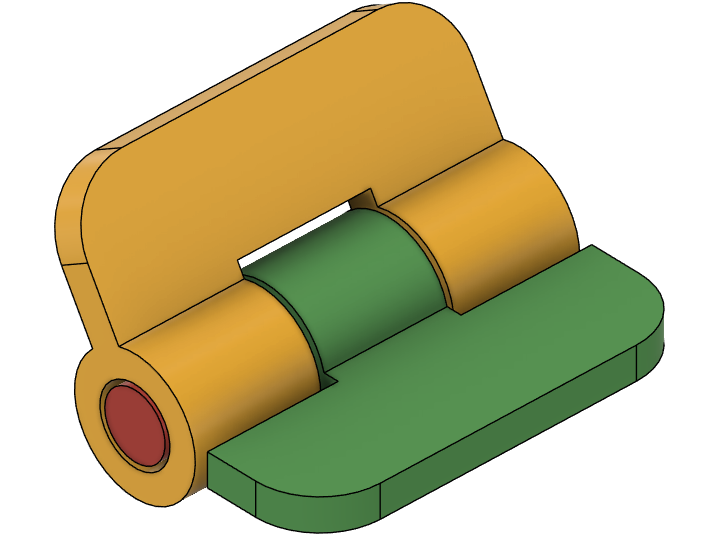 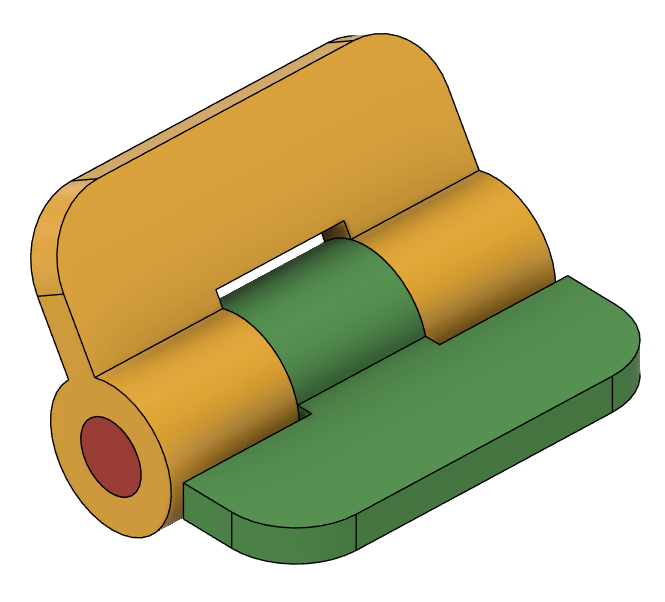 [Speaker Notes: Bei Druck mehr Toleranz als bei CNC Fräse (da nicht so genau. 0,3mm mehr als bei CNC Fräse)]
Teil 3
Einführung in Autodesk Fusion 360
Fusion 360
Was ist Autodesk Fusion 360?
Was ist der Unterschied zu Tinkercad?
Wann ist es besser?
Alternativen
Blender (Open Source)
Solidworks (Dassault Systèmes)
FreeCAD (Open Source)
Autodesk Fusion 360 - Einführung
Parametrische Modellierung mit Fusion 360
Tips and Tricks
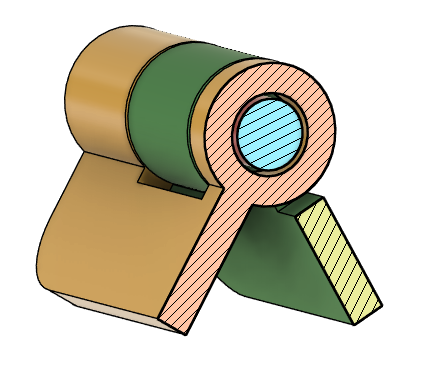 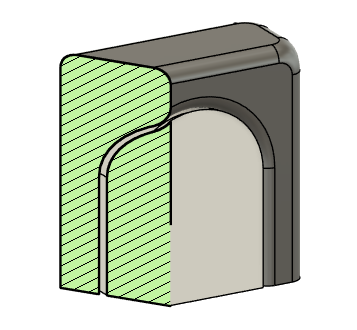 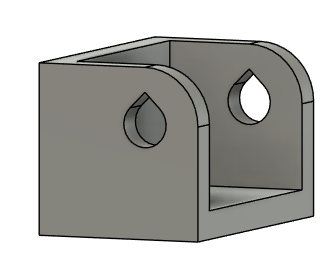 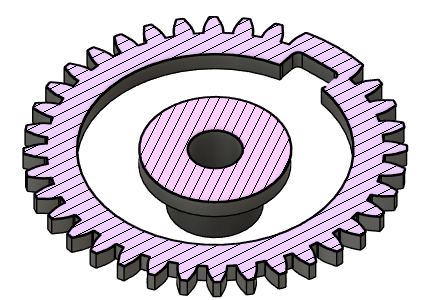 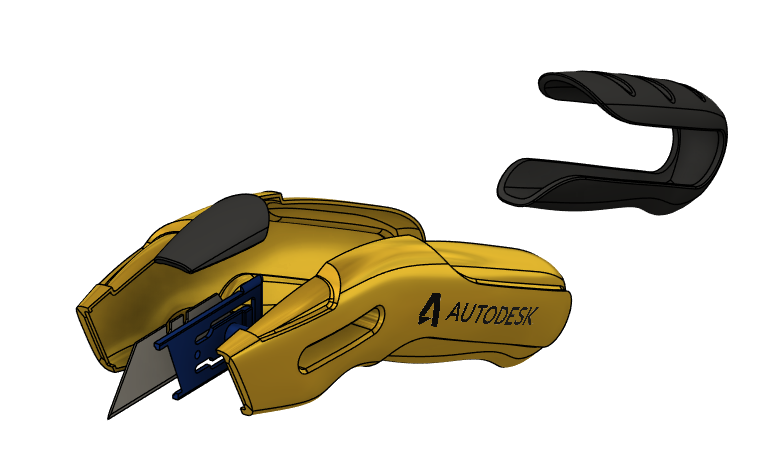 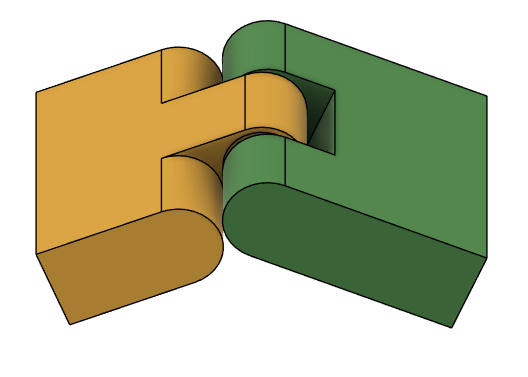 Autodesk Fusion 360 - Modellieren
Wähle einen Gegenstand zum Modellieren aus:
Cookie Cutter
Handyhalterung
Lesezeichen
Einkaufschip 

Ca. 1 std.
Extras
https://www.simplify3d.com/resources/print-quality-troubleshooting/
https://all3dp.com/1/common-3d-printing-problems-troubleshooting-3d-printer-issues/
https://www.printables.com/
https://www.thingiverse.com/